ÉTUDE DES PUBLICSComment les habitudes d'écoute des personnes âgées de 40 à 59 ans * ont-elles été modifiées par l'essor du streaming musical ?
* Tranche d'âge référence utilisée dans l'étude Pratiques culturelles des Français (2020)
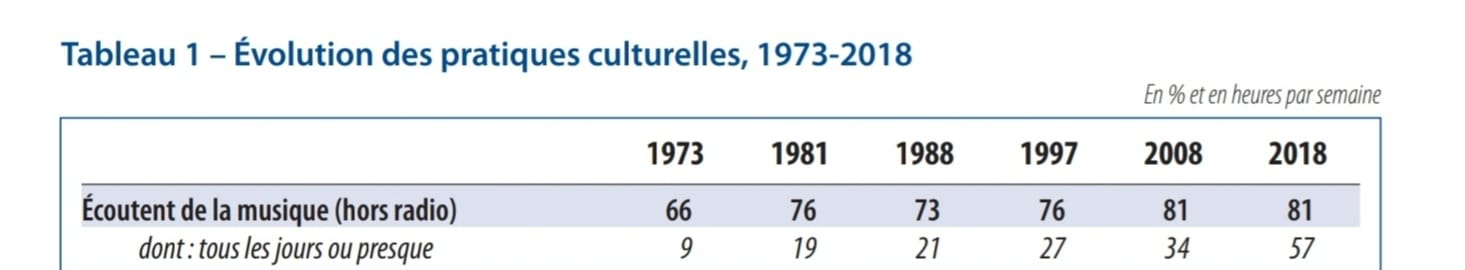 Éléments de contexte
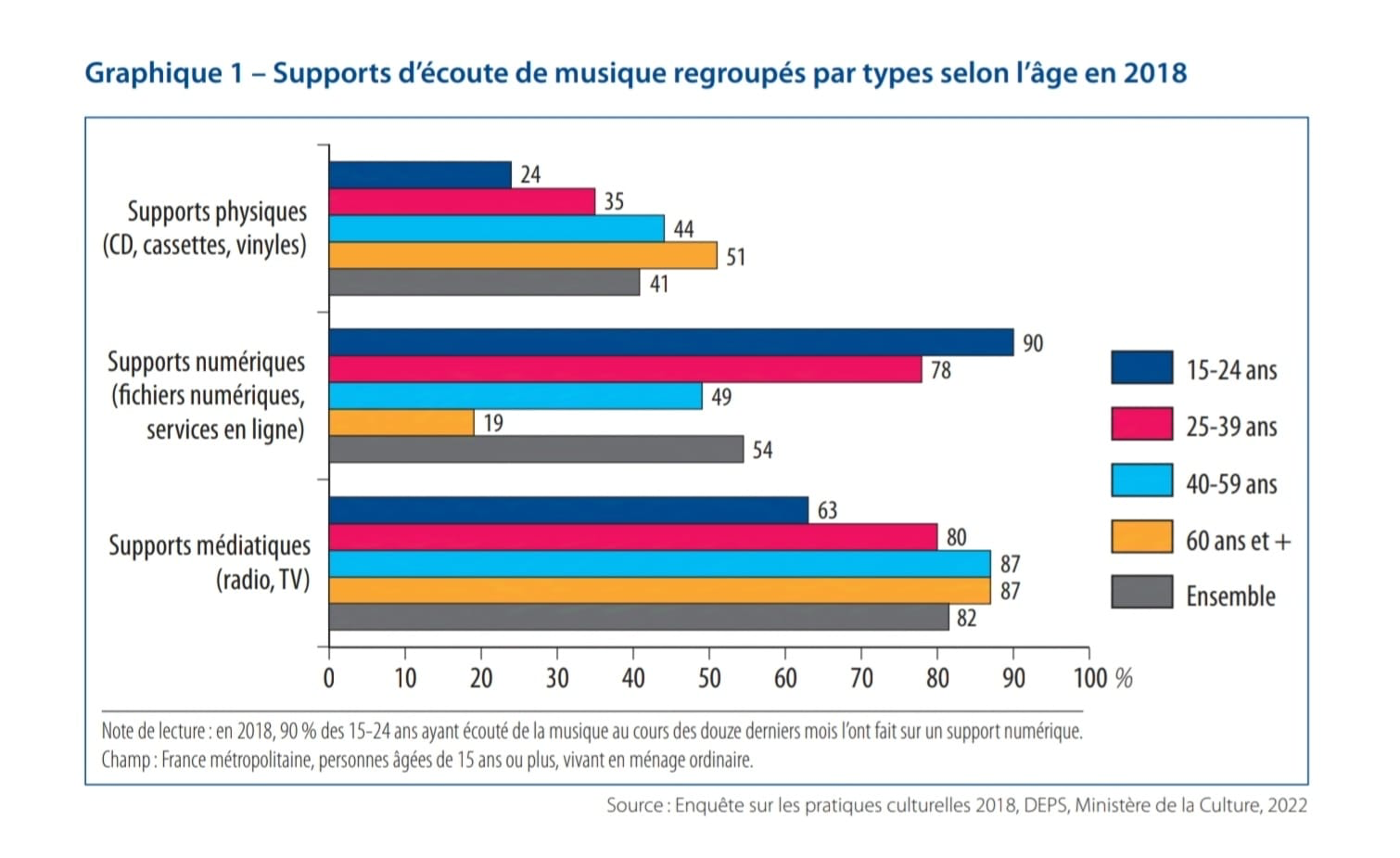 2000-2010 L'essor du numérique et la crise du disque
2010-2020 Le streaming comme modèle dominant
Depuis 2020 Diversification des offres et montée en puissance
Etudes statistiques et qualitatives / travaux de recherche déjà menés à ce sujet
Objectifs/Méthodologie de l’étude
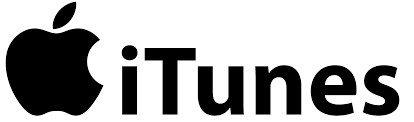 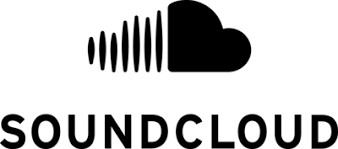 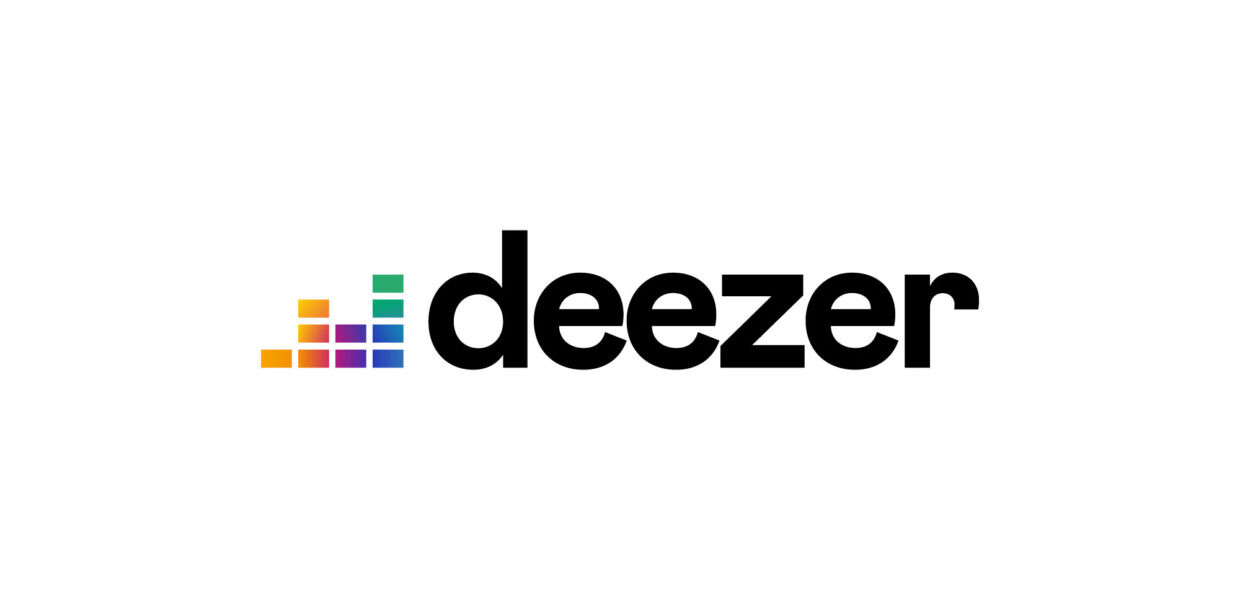 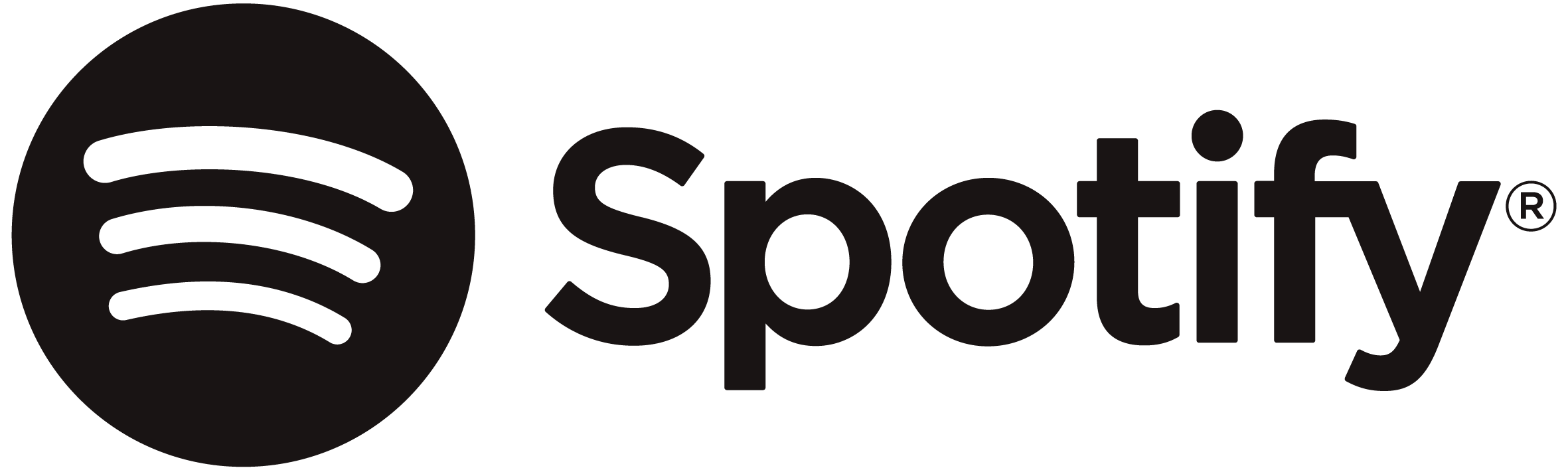 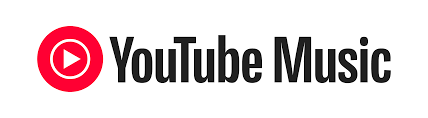 OBJECTIFS
Evaluer l’évolution des pratiques musicales des personnes âgées de 40 à 59 ans, ayant vécu l’essor du streaming numérique en tant que moyen d’écoute principal.
Phase quantitative

Élaboration d’un entretien à questions fermées
Nous visons un échantillon de personnes nées dans les années 1960 à 1980
 Se rendre à différents points stratégiques (accessibles pour nous, c'est-à-dire à Paris)
Phase qualitative (en focus groupe)

 Groupes de trois participants
 Inciter la discussion/débat